La leyenda del santo Sidi Rahhal
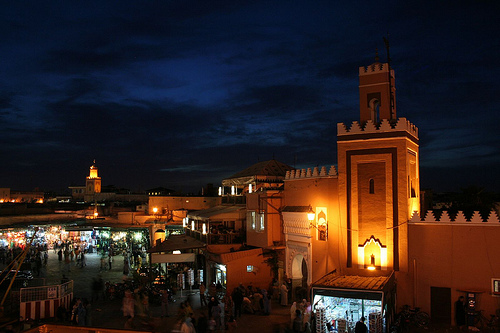 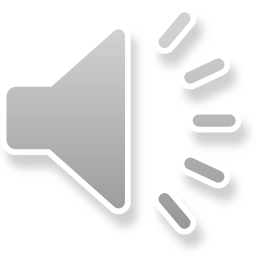 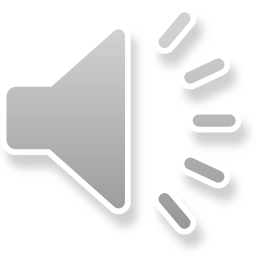 Recogida en la ciudad de Marrakech (Marruecos), en el norte de África,(a 800 Km. de Melilla)…
…en el famoso mercado de la ciudad,
y difundida por un cuentacuentos.
SIDI RAHHAL, UN SANTO HOMBRE, SE DISFRAZÓ DE MENDIGO PARA CONOCER LA FE DE LOS HABITANTES DEL PUEBLO.COMENZÓ A BUSCAR A ALGUIEN QUE  LE DIERA TRABAJO COMO PASTOR.
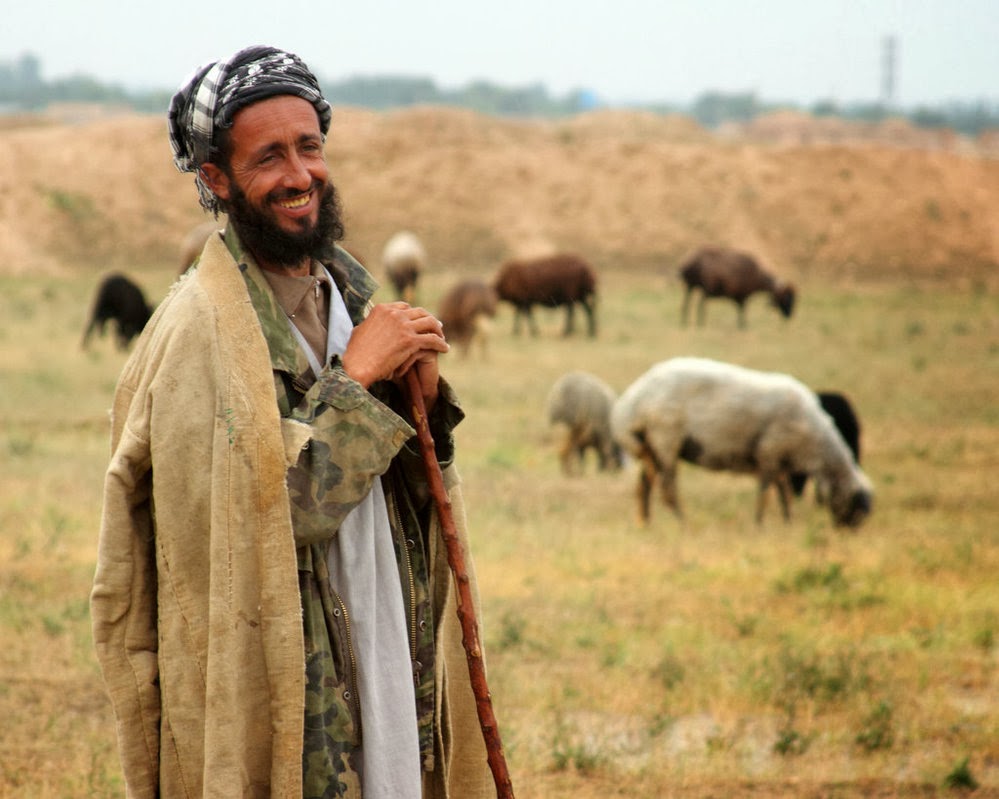 SE ENCONTRÓ CON UNA MUJER  QUE TENÍA 200 CORDEROS  Y LE PIDIÓ QUE LO CONTRATARA.
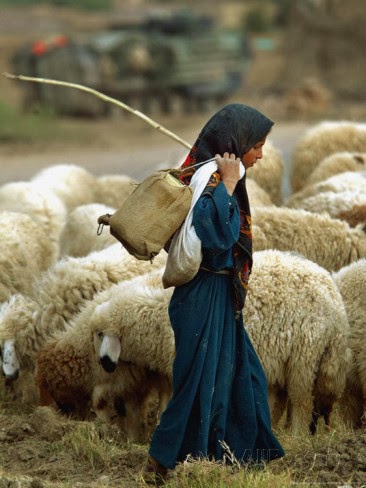 EN EL POBLADO, ANTE EL CONSEJO DE ANCIANOS, LLEGARON AL ACUERDO DE QUE SIDDI RAHHAL NO RECIBIRÍA DINERO POR SU TRABAJO, SINO QUE SE QUEDARÍA CON TODOS LOS CORDEROS QUE NACIERAN CON LA CABEZA MANCHADA.
CUENTA LA LEYENDA QUE, DESPUÉS, SIDI RAHHAL SE LLEVÓ EL REBAÑO A LA REGIÓN DE MOGADOR. ALLÍ SOLÍA DEJAR LOS CORDEROS A LA SOMBRA DE UN PISTACHERO.
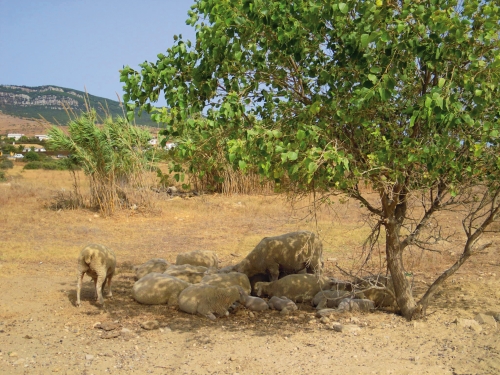 LA MUJER IBA A VIGILARLO. SIEMPRE SE LO ENCONTRABA REMENDANDO SU CAPA MIENTRAS LOS CORDEROS ESTABAN TUMBADOS SIN PASTAR.
MISTERIOSAMENTE, LOS CORDEROS REGRESABAN SIEMPRE CON EL VIENTRE LLENO.
AL AÑO SIGUIENTE, TODOS LOS CORDEROS NACIERON CON LA CABEZA CON MANCHAS. AL VER ESO, LA MUJER SE NIEGA A DARLE LAS CRÍAS DE CORDERO.
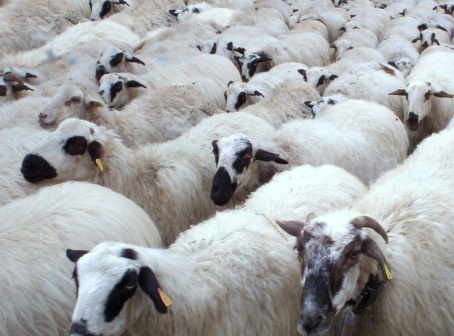 LA MUJER TOMÓ LA DECISIÓN DE ENVENENARLO PARA QUEDARSE CON TODOS LOS CORDEROS.
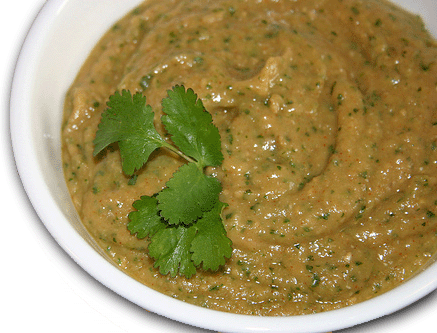 LA MUJER ENVENENÓ LA COMIDA, PERO EL PASTOR NO SE LA COMIÓ PORQUE NO TENÍA HAMBRE. PASÓ POR ALLÍ EL HIJO ÚNICO DE LA MUJER QUIEN, HAMBRIENTO, SE TOMÓ LOS ALIMENTOS ENVENENADOS.
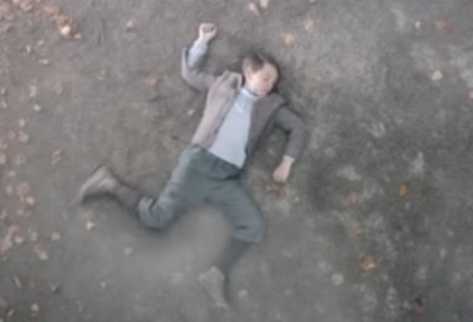 EL PASTOR PARTIÓ A ZEMRAN DONDE MURIÓ. DESDE ENTONCES, A SU TUMBA, QUE ESTÁ AL LADO DE UN ÁRBOL, ACUDEN EN PEREGRINACIÓN MUJERES ESTÉRILES A CUYO TRONCO SE AMARRAN PARA PODER SER FÉRTILES.
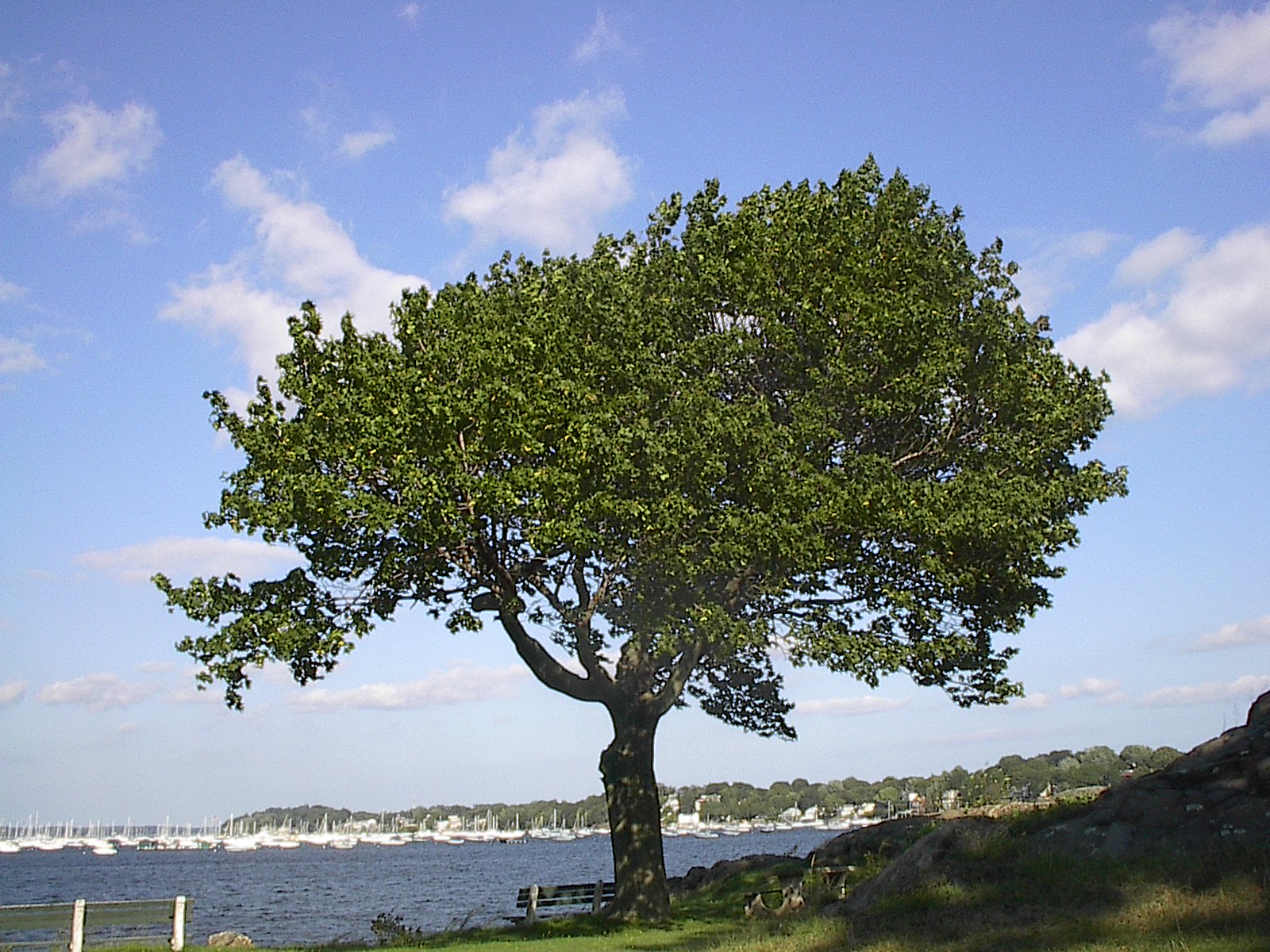 Trabajo hecho por los alumnos de Melilla:Ahmed Ahmed Chadleyen yMohamed El Ouardi AhmedArreglos realizados por José Antonio(Melilla, eTwinning 2015)